Limestone Charter Association
Governance and Operations
Governance
The application asked for a description of the governance and operation of the charter school, including the nature and extent of parental, professional educator, and community involvement in the governance and operation of the charter school.
Board Requirements
The Board must consist of at least 7 members.
50% of the members must have a background in either business or education
Member can not have a felony conviction
May be elected or appointed to the board. Appointments can not be more than 50% of the board.
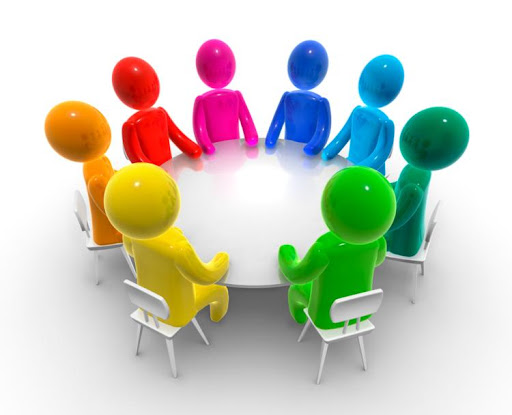 Planning Committee vs. Board
PC can have as many members as you want.
Must have at least one teacher.
PC is not required to follow the open meetings law.
PC only last till the first school election
Is limited to the number in the bylaws but must have no less than 7. 
Does not require a teacher
Is required to post agendas and minutes
Must be elected every 2  years
Application Questions
A description of the governance and operation of the proposed charter school
This question is looking to make sure you understand the difference in what the board’s role is compared to the school staff.
In short, the board sets policy and the staff operate the day to day.
The Board
Oversees the administration and operations of the school
Does not manage the day-to-day operations of the school- that is the principal’s job!
Evaluates the principal (or EMO) as well as how the school is performing (academically, financially, and organizationally)
Board Members are required by law to receive board training/orientation the first year but as a best practice, every year
Charter school law expressly forbids board members from being paid employees of the school
Be very careful of conflict-of-interest principles – nepotism!
Freedom of Information Act
An explanation of the proposed transition from a planning committee to the initial governing board, including the identification of individuals making the transition and timeline.
The planning committee has all authority until the first election is held and the committee is then dissolved. 
Typically, at least 3 of the planning committee members remain as the first appointed members and all others who wish to remain on the board run for election.
The First Election….
Should be held in the fall of the first year.  
The board will have the financial responsibility for millions of dollars so the sooner the better to dissolve the committee
Parents  and Staff are the only people who get to cast a vote for the board.
Parents receive  one vote per child enrolled in the school
Staff receive one vote
If staff is also a parent, they receive a vote for being a staff member and one for being a parent.
A plan for ongoing board training and capacity building
All new board members must be trained by the end of their first year of service.  
The SC Public Charter School Alliance host a conference every year with breakout sessions on governance.
The board should have strategic planning meetings to discuss the future of the school.
A description of the relationship between the governing board and the school administrator which includes the amount of authority the governing board will convey to the school administrator
The board should not be in the business of operations.  The board should be in the business of outcomes.  The principal says how we are going to this, the board says how well did it work!
Discipline
Policy Governing Student Conduct, Student Rights and Responsibilities
The Discipline Policy Must Include
disciplinary actions to be taken by the administration for breaches of the student conduct policy.  This statement assumes you have a conduct policy

Caution charter committees from taking local conduct policies and just changing the name!!!!!  These often involve the district and in this case the district will not be involved in your conduct policy

an appeal process  for students recommended for expulsion that includes a right to appeal a decision to the charter school board

Discipline appeals do not come to the Limestone Board of Trustees.
Discipline Policy (cont.)
These are usually part of the student handbook but if the handbook is not available at the time of submission, please do not just rename the local districts policy and submit as an appendix.
Employees
State Employee vs Private
Employees
The application must provide an explanation of the relationship that will exist between the charter school and its employees.  This must include evidence that the terms and conditions of employment are addressed with affected employees and their recognized representative, if any. In addition, proposed employment policies should be included.  If the charter will contract with an Education Management Organization (EMO) the relationships between the school and the employees must be clearly stated in the application.

This statement is asking will the employees be on contract, at-will or an employee of a private third-party company (EMO).
Contract vs. at-will VS. an employee or a private third-party company
Traditional Districts must follow S.C. Code Ann. § 59-25-410 which states “On or before April fifteenth of each year, the boards of trustees of the several school districts shall decide and notify, in writing, the teachers, as defined in Section 59-1-130, in their employ concerning their employment for the ensuing year.” Notices of intent not to renew an employment contract shall be given in writing no later than April fifteenth of each year.   
Charter Schools are not required to follow S.C. Code Ann. § 59-25-410.  The school can hire its employees as at-will which means an employee can be fired for reason or no reason.  Traditional schools do not have this option.
Contract vs. at-will vs. an employee or a private third-party company cont…
Certified vs. Noncertified
A Charter School may in its discretion hire noncertified teachers in a ratio of up to 25% of its entire teacher staff. 

A noncertified teacher must be appropriately qualified for the subject matter taught, must have completed at least one year of study at an accredited college or university, and must meet the qualifications outlined in S.C. Code Ann. § 59-25-115.  Elementary certified teachers may teach in any academic area and in any grades allowable by the status of their certification.
Teacher Evaluation System
Charter schools must adopt an evaluation program for teachers. 
Currently the State supports ADEPT/SAFE-T and TAP
If the school wants to create its own evaluation system for teachers or follow another established process it must get SCDE’s approval first.
Principal Evaluation
If the principal/head of school wishes to use the state’s PAEDEP system for evaluation, then at least one board member must be trained to be an evaluator
If the principal does not wish to use the system, the board must create their own evaluation standard.
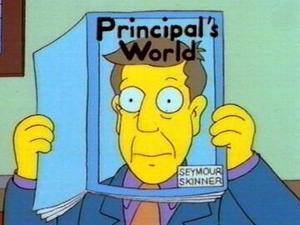 Teacher Employment and Dismissal Procedures
Grievance under Charter School Law
The charter school application must give a description of a reasonable grievance and termination procedure, including notice and a hearing before the governing body of the charter school. The application must state whether or not the provisions of Article 5, Chapter 25, Title 59 (contracts) apply to the employment and dismissal of teachers at the charter school.

DO NOT use a traditional district’s policies in the appendices if the employees of the school will be at-will.
Educational Management Organizations
Only applies to schools who contract with an EMO/CMO
What are EMO/CMOs
Education Management Organizations and Charter Management Organizations (EMO/CMOs) are for-profit and nonprofit entities (respectively) that manage charter schools. They often provide back-office functions for charter schools to take advantage of economies of scale, but some also provide a wider range of services—including hiring, professional development, data analysis, public relations and advocacy. They generally charge a management fee for their services to charter schools.
Contracting with EMO/CMOs
Charter committees who are contracting with Educational Management Organizations or Charter Management Organizations should make sure the EMO/CMO
is licensed to do business in SC
has successfully managed other schools and has had academic success
A very clear description of the relationship between the school and the EMO/CMO including the financial obligation should be included in the application.
Transportation
Transportation
Charter schools are exempt from providing transportation.
If the school decides to provide transportation, then it must provide student with disabilities transportation 
No state funds for transportation, must come out of general fund.